Figure 2. Changes of the dendritic spines of layer III pyramidal neurons during different stages of estrous cycle and 2 ...
Cereb Cortex, Volume 19, Issue 11, November 2009, Pages 2719–2727, https://doi.org/10.1093/cercor/bhp048
The content of this slide may be subject to copyright: please see the slide notes for details.
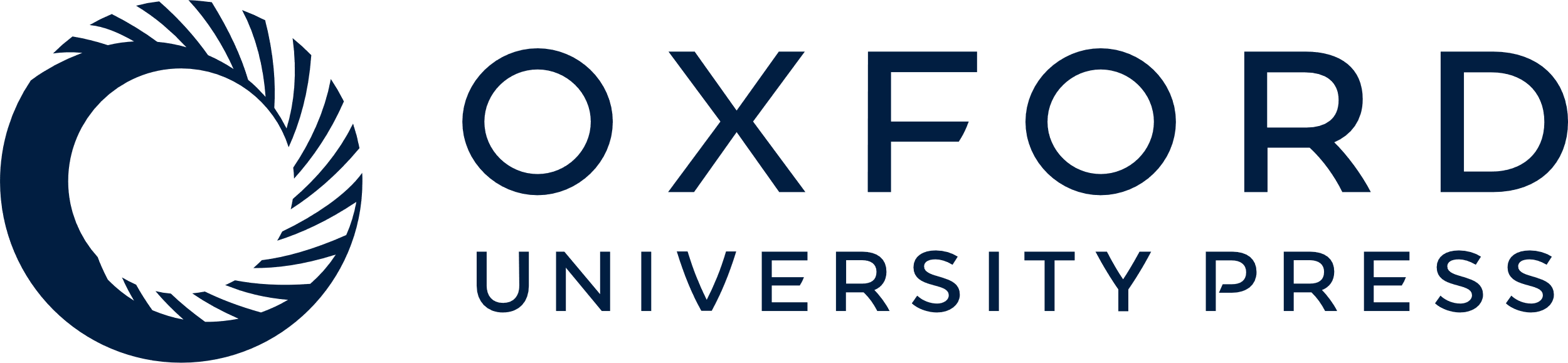 [Speaker Notes: Figure 2. Changes of the dendritic spines of layer III pyramidal neurons during different stages of estrous cycle and 2 weeks following OHE. (A) Composite micrographs showing representative distal segments of the basal and apical dendrites. Spine densities per 10 μm length of the dendritic segment were counted and plotted in (B). Spine densities on proximal basal, distal basal, proximal apical, and distal apical dendritic segments were determined from the mean of 6 representative neurons studied in each rat and 4, 3, 3, 3, and 2 animals were studied in proestrus, estrus, diestrus, OHE, and sham-operated groups, respectively. OHE rats survived for 2 weeks. *P < 0.05 between the marked and proestrous rat; $P < 0.01 between the marked and proestrous rat; #P < 0.05 between the marked and estrous rat, 1-way ANOVA followed by Newman–Keuls tests. Bar = 10 μm for all micrographs.


Unless provided in the caption above, the following copyright applies to the content of this slide: © The Author 2009. Published by Oxford University Press. All rights reserved. For permissions, please e-mail: journals.permissions@oxfordjournals.org]